Cyberprzemoc
Natalia Maziarz kl. 5
Przykłady  cyberprzemocy
sms, maile, posty obrażające nas, wyśmiewające, z groźbami

przesyłane przy pomocy telefonu komórkowego i Internetu treści dotyczące naszego prywatnego życia, przedstawiające nas w złym świetle, nieprawdziwe lub umieszczane bez naszej wiedzy i zgody lub wbrew sprzeciwowi.
Przykłady  cyberprzemocy
przerobione zdjęcia lub filmy umieszczane w sieci lub wysyłane do nas ośmieszające nas np. wklejanie części ciała, przedmiotów, twarzy, napisów z przekleństwami
szantażowanie groźbą ujawnienia informacji o nas zdobytych w sieci lub przekazanych przez nas (nagrania rozmów, zdjęcia, filmy, sms, maile i nasze posty)
głuche telefony lub z numerów zastrzeżonych stwarzające poczucie zagrożenia
Przykłady  cyberprzemocy
uporczywe próby nawiązania relacji lub potrzymania jej przy użyciu Internetu lub telefonów komórkowych pomimo naszej odmowy (stalking)

kradzież naszej tożsamości przy użyciu technologii elektronicznej i podejmowanie szkodzących nam działań w naszym imieniu.
Dlaczego cyberprzemoc jest groźna?
Rzeczywistość wirtualna staje się równie ważna jak realność
Szybkość przekazywania treści - publikowane treści umieszczane są od razu w sieci
Globalność sieci - informacje trafiają do niezliczonej ilości użytkowników na całym świecie
Brak kontroli nad dalszymi losami informacji, której nie można usunąć z sieci
Dlaczego cyberprzemoc jest groźna?
Poczucie bezbronności ofiary, która widzi, że ma niewielki wpływ na dalszy proces przemocy
Poczucie upokorzenia i wstydu, gdy prywatność zostaje naruszona
Pozorna anonimowość sprawców, którzy mogą czuć się bezpieczni i pozwalać sobie na więcej niż w realnym życiu
Sprawcy nie mając bezpośredniego kontaktu z ofiarą czują mniejszą empatię dla jej cierpienia, bo go nie widzą
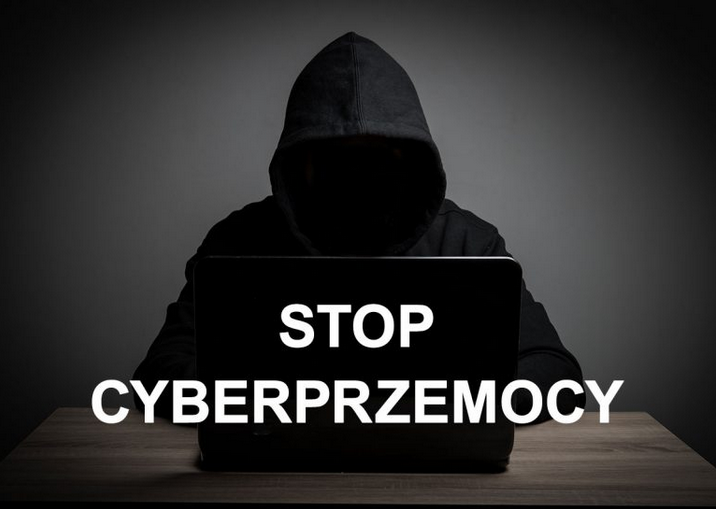 Jak reagować?
STOSOWAĆ PROFILAKTYKĘ: UCZYĆ DZIECI BEZPIECZNEGO I ROZSĄDNEGO KORZYSTANIA Z INTERNETU I DBAĆ O ZDROWE PROPORCJE POMIĘDZY ŻYCIEM REALNYM I WIRTUALNYM,
UDZIELIĆ WSPARCIA OFIERZE,
ZABEZPIECZYĆ DOWODY: SMS, MAILE, ZRZUTY EKRANÓW Z OBRAŹLIWYMI TREŚCIAMI,
SKONTAKTOWAĆ SIĘ Z ADMINISTRATOREM SERWISU,GDZIE TREŚCI ZOSTAŁY OPUBLIKOWANE I POPROSIĆ O ICH ZABLOKOWANIE,
ZGŁOSIĆ SPRAWĘ PRACOWNIKOWI SZKOŁY,
ZGŁOSIĆ SPRAWĘ NA POLICJĘ, JEŚLI ZOSTAŁO POPEŁNIONE PRZESTĘPSTWO.
Gdzie po pomoc?
Jeżeli padliśmy ofiarą cyberprzemocy:

Poinformować rodziców, nauczyciela o tym fakcie, nawet jeżeli mamy wątpliwości czy to na pewno cyberprzemoc;
Jeśli cyberprzemoc ma znamiona przestępstwa lub wykroczenia, należy poinformować o tym fakcie policję.
Ze wszystkimi pytaniami można dzwonić pod numer 800 100 100 – telefon zaufania dla rodziców i nauczycieli w sprawie bezpieczeństwa w sieci
Telefon zaufania dla dzieci i młodzieży: 116-111

 wiele informacji znajdziemy na stronie: http://www.cyberprzemoc.pl/
Stop cyberprzemocy !
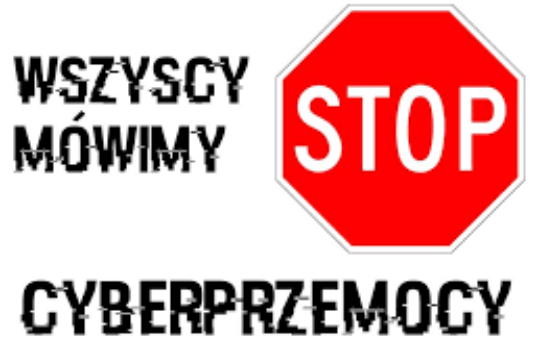 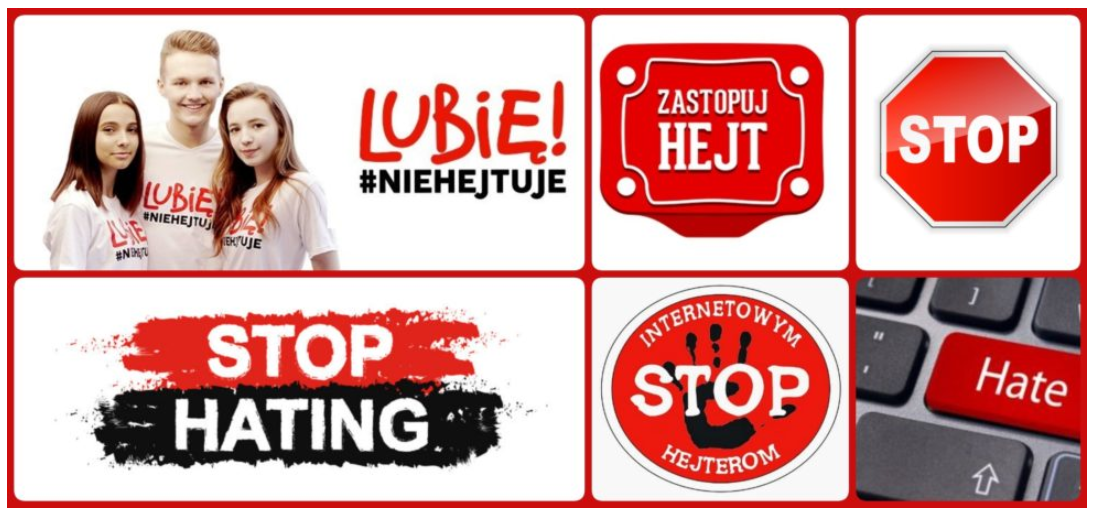 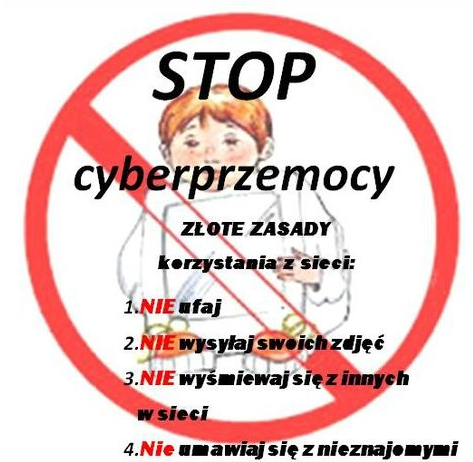 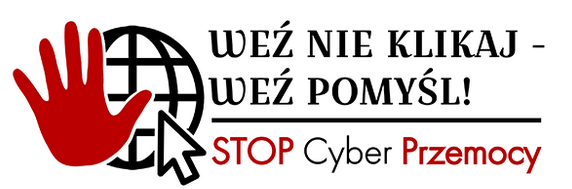 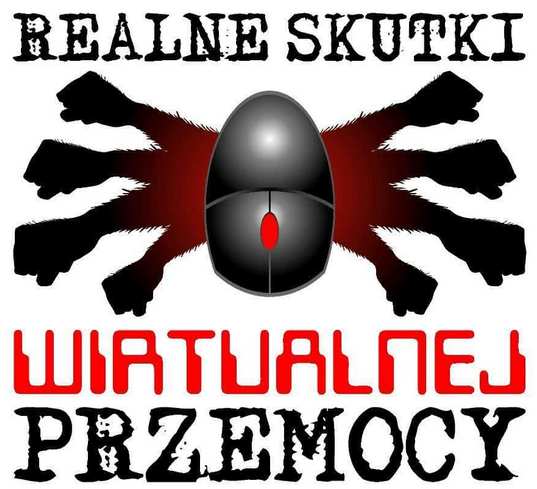 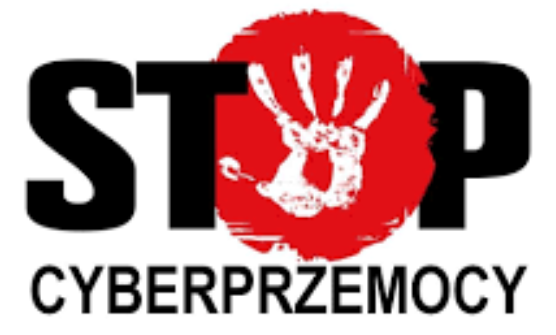